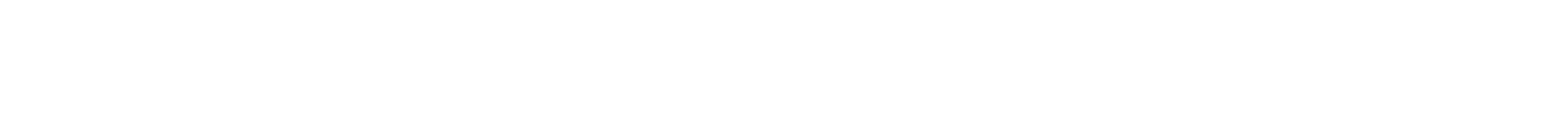 NTNU Kurs – Andre økonomiprosesserBilagsbehandler
BOTT ØL Innføring
28.02.2023
Kort før vi begynner:
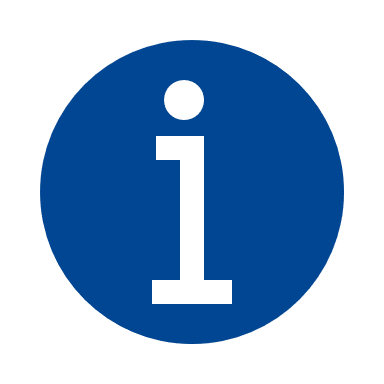 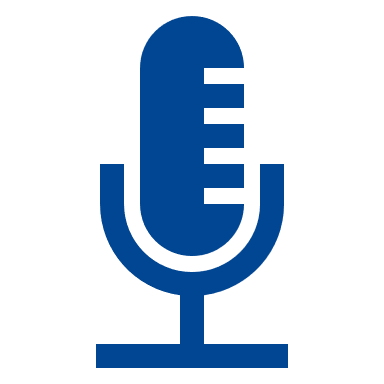 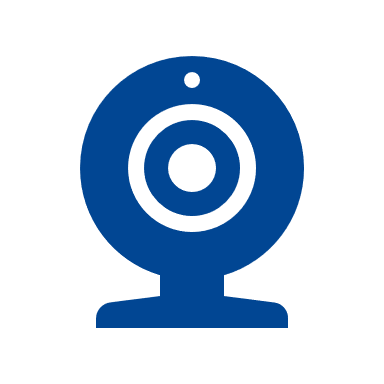 Vi er mange deltagere – husk å dempe mikrofonen.
Vi vil gjøre opptak  av møtet
Vi skal dele mye informasjon med dere i dag.
Mål for kurset
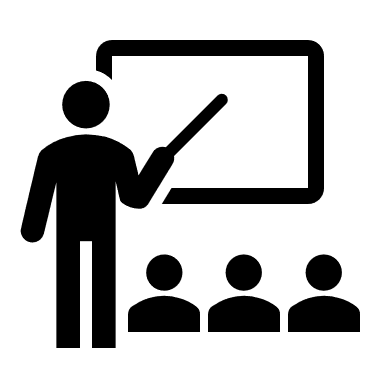 Forstå hovedelementene i ny omposteringsløsning, ha innsikt i de ulike malene tilgjengelig i omposteringsløsningen og ha kunnskap om hovedforskjellene fra dagens løsning
Agenda
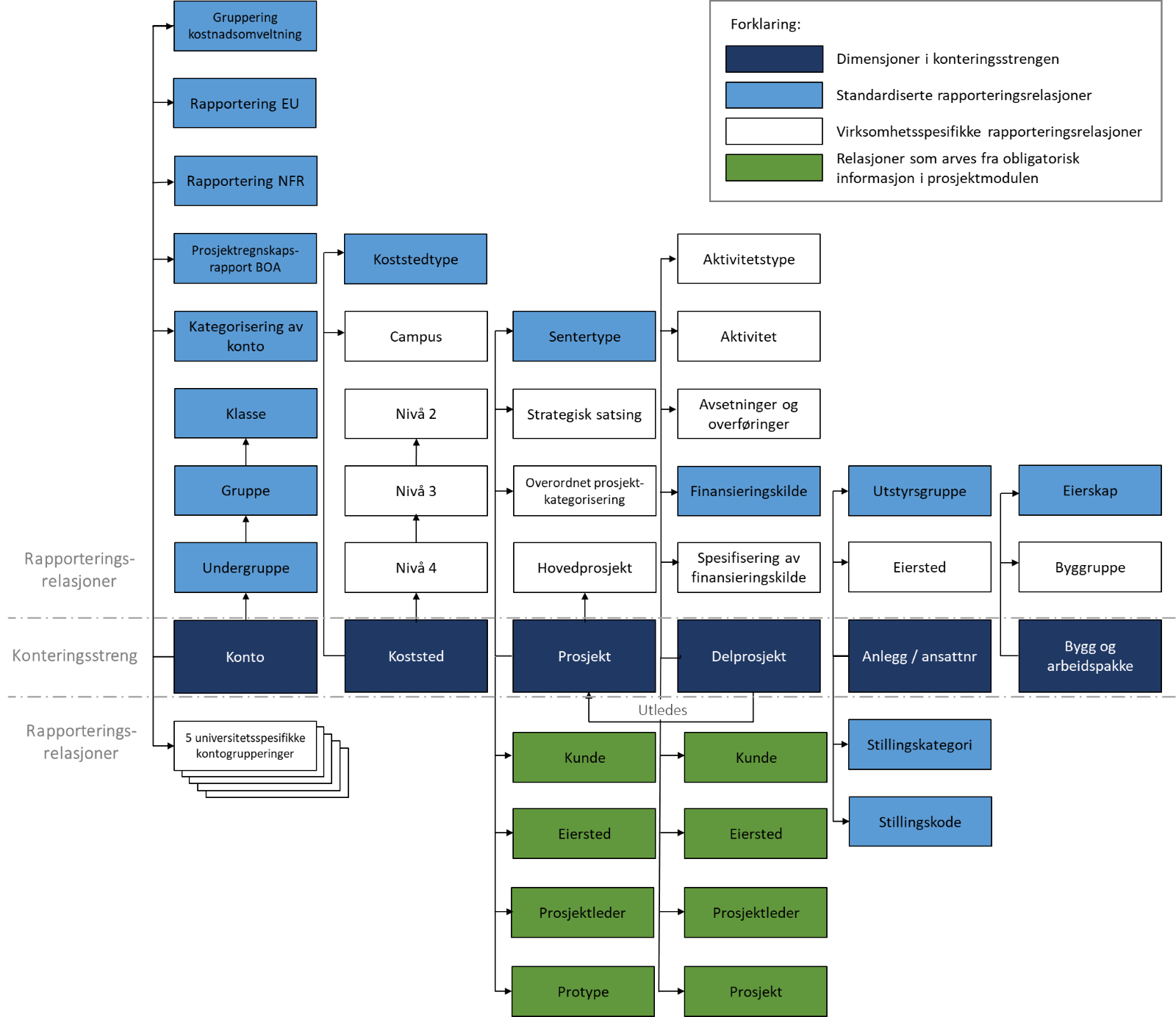 Økonomimodell
Endringer sammenlignet med dagens økonomimodell
Ny konteringsstreng

Ny felles BOTT kontoplan
Felles firesifret kontoplan
Ny koststedstruktur
Åtte sifre
Nytt prosjekthierarki
Hovedprosjekt-prosjekt-delprosjekt
Gjelder både BOA- og interne prosjekter
Nye nummer
Anleggsnummer på anleggskonteringer
Ansattnummer på alle lønnskonteringer 
Byggnummer på alle byggposteringer
Arbeidspakkenummer på alle BOA-prosjekter med arbeidspakker
Nåværende analysedimensjon utgår
Erstattes med hovedprosjekt-prosjekt-delprosjekt
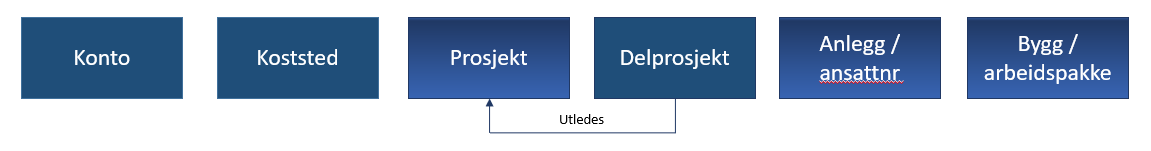 Agenda
Hovedforskjeller
Rollen bilagsbehandler
Dette er en rolle det er naturlig å kombinere med en eller flere roller i andre økonomiprosesser, for eksempel:
Innkjøper
Prosjektøkonom
Fakturaansvarlig
Anleggshåndterer
Periodeavslutter ved enhet og ved universitet
Hovedbokbilag
Transaksjoner som bokføres direkte i hovedbok, eksempel
Internhandel
Ompostering/Korreksjoner
Avsetninger av inntekter og kostnader
Manuelt frikjøp
Internhandel
Kontoklasse 9
Bygd opp med parkontoer for godskrivning og belastning
Parkontoene skal alltid balansere
Manuelt frikjøp
Prosjektavslutning
Jfr håndbok for 9 kontiene
Konteringsregler
Konto i kombinasjon med andre deler av kontostrengen 
Koststed
Delprosjekt
Ansattnummer
Byggnr
Konto i kombinasjon med avgiftskode
Utfyllende info om konteringsregler
Eksporter kontoplan fra Unit4 med «Kontoplan utvidet»
Ligger under Felles og Kodeplan i Unit4
Agenda
Om omposteringsløsning
Løsning for registrering og lasting av bilag direkte i hovedbok
Egen BOTT løsning
Mulig for flere linjer
Godkjenningsflyt i Unit4
Hva skjer i omposteringsløsningen
Maler i omposteringsløsningen
*) Denne ligger sentralt foreløpig
Maler
Ompostering/korreksjon
Benyttes til å korrigere en tidligere feilføring i regnskapet
Viktig å henvise til bilagsnummer/fakturanummer på det som blir korrigert i bilagsteksten 
Internhandel
Kun konti i kontoklasse 9 er tilgjengelig
Parkontokontroll
Egne maler for manuelt frikjøp og prosjektavslutning BOA
Videreformidling av bevilgning
Brukes til videreformidling av bevilgning
Kun konto 3903 tilgjengelig
Maler
Manuelt frikjøp
Godskrivning/belastning av frikjøp utenfor frikjøpsløsningen
Kun manuelle frikjøpskonti er tilgjengelig
Varelager
Brukes til bokføring av beholdningsendring av varelager
BOA fakturert og gjennomstrømming
Inneholder konto for videreformidling til andre og tilskuddskonti i 34-serien
Denne malen ligger sentralt foreløpig – informasjon gis nærmere i BOA prosessen
Maler
Prosjektavslutning BOA
Inneholder kontoer for prosjektavslutning på bidrag og oppdrag
Manuelt aktivering av anlegg
Brukes når et anlegg er feilaktig kostnadsført og skal aktiveres. Her må det i tillegg bruke skjema «Aktivere anlegg» i Anleggsregisteret
[Speaker Notes: Manuell aktivering av anlegg - Malen brukes når et anlegg er feilaktig kostnadsført og skal aktiveres. Det må i tillegg brukes skjema «Aktivere anlegg» i anleggsverdiregnskapet. Dette skjemaet finner du i anleggsverdiregnskapet til Unit4 ERP. For å få tilgang til skjema må du ha rollen anleggshåndterer eller anleggsregisteroppfølger]
Maler
Manuelle avsetninger kostnader
Manuelle avsetninger inntekter

Disse malene brukes av periodeavslutter ved enhet etter cut off. Dokumentasjon og godkjenning av BDM må legges ved i Unit4.
Skal reverseres i påfølgende periode.
[Speaker Notes: Hvordan bilaget skal reverseres blir vist senere i kurset.
Avsetningsbilaget for perioden som lukkes blir ikke godkjent sentralt uten at reverseringsbilaget også er attestert og sendt til godkjenning.]
Maler tilgjengelig for sentral økonomifunksjon
Sentrale føringer
MVA Sentrale føringer
Manuelle lønnskorreksjoner
Merverdiavgift
Det er foreløpig ikke mulig å korrigere merverdiavgift i omposteringsløsningen
Dersom inngående fakturaer med annen MVA-kode enn 0 og 00 skal omposteres er det en egen rutine for dette
Bilagsbehandler fyller ut omposteringsbilaget – lenke blir oppdatert
Omposteringsbilaget og bekreftelse fra BDM på at omposteringen er godkjent sendes til kontakt@okavd.ntnu.no	
Seksjon for regnskap og prosjektøkonomi omposterer i malen «MVA Sentrale føringer»
OBS: Dette gjelder også dersom det er for eksempel koststed eller delprosjekt som skal omposteres.
Husk å tømme bilag før registrering av nytt bilag
Tøm bilaget
Registrere bilag
3) Regnskapsdato - Dagens dato, kommer automatisk
1) Velg mal: For eksempel Ompostering/korreksjon fra nedtrekksmenyen
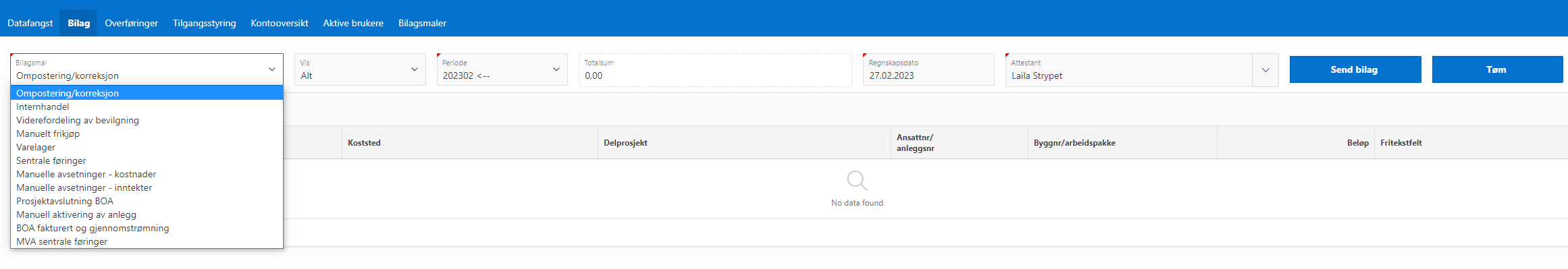 4) Velg attestant som skal motta bilaget i Unit4
2) Periode kommer automatisk
Registrere bilagslinjer
Det er to måter å få registrert bilagslinjer
Manuell registrering av bilaget
Gå direkte i fane «Bilag»
Opplastning av fil fra ekstern kilde
Gå til fane «Datafangst»
Egen opplastningsmal
Registrere bilagslinjer direkte
Velg mal ut fra det som skal korrigeres
Registrere bilagslinjer direkte
Det er nedtrekksmeny med søk for både navn og nummer for alle feltene med gyldige verdier unntatt feltet Ansattnr/Anleggsnr. I feltet ansattnr/Anleggsnr er det validering mot gyldige dimensjoner, men ikke nedtrekksmeny.
Registrere bilagslinjer direkte
[Speaker Notes: Ved feil på bilag så vil ulike varsel dukke opp
Dersom bilaget ikke balanserer vil en få melding om det 
Har man ikke fylt ut delprosjekt så vil det komme melding at det mangler.]
Registrere bilagslinjer direkte
Etter at det er trykt Lagre og kontrollere alt så kan bilaget sendes til attestasjon i Unit4
Trykk Lagre og kontrollere alt
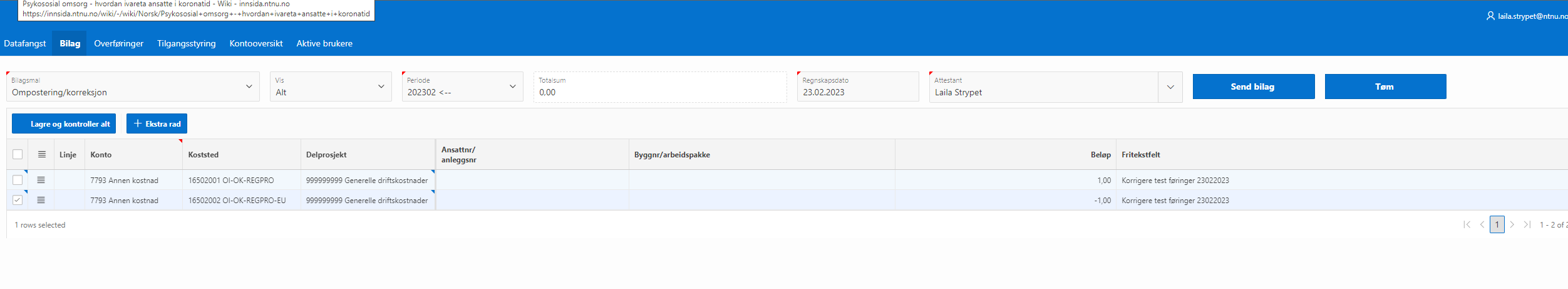 [Speaker Notes: Valideringsregler:
Gyldige aktive verdier på kontostrengen (dimensjonsverdier)
Alle obligatoriske felt utfylt ut fra konteringsregel på hver konto
Totalsum på bilag= 0
Summen av parkonti på Internhandel = 0
Valider bilaget på nytt til alle feil er korrigert på lik linje som om bilaget er registrert direkte.

Dersom du prøver å sende bilaget på nytt vil du få en advarsel om at bilaget er sendt tidligere. Du kan da avvise bilaget og slette linjene ved å trykke «Tøm»]
Opplasting av bilagslinjer fra ekstern kilde
Opplastning av bilagslinjer fra ekstern kilde
Opplastning av bilagslinjer fra ekstern kilde
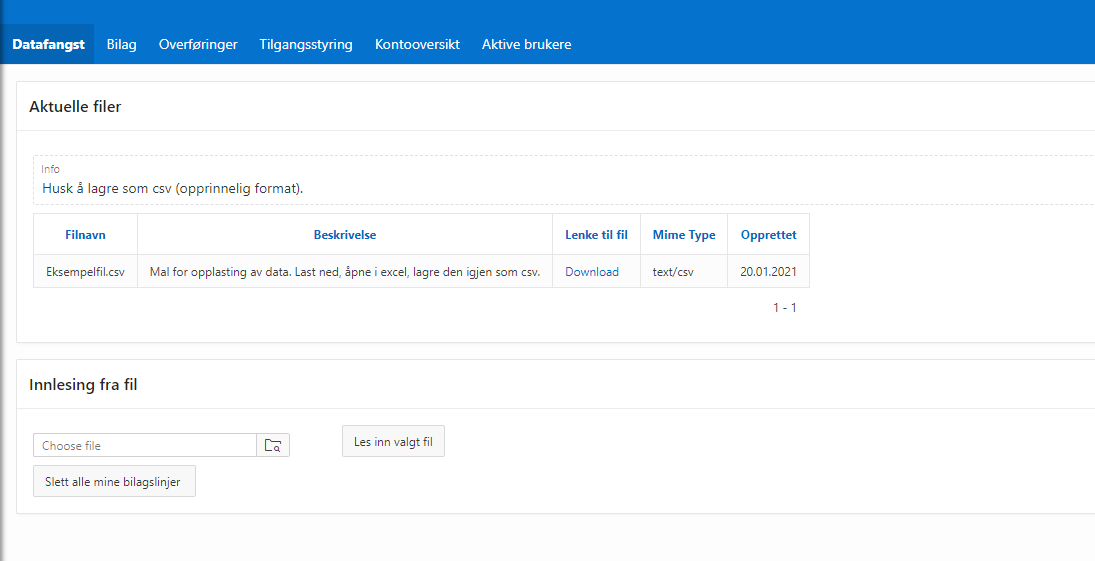 Velg filen/bilaget du har lagret
Last inn filen
Trykk på fanen «Bilag»
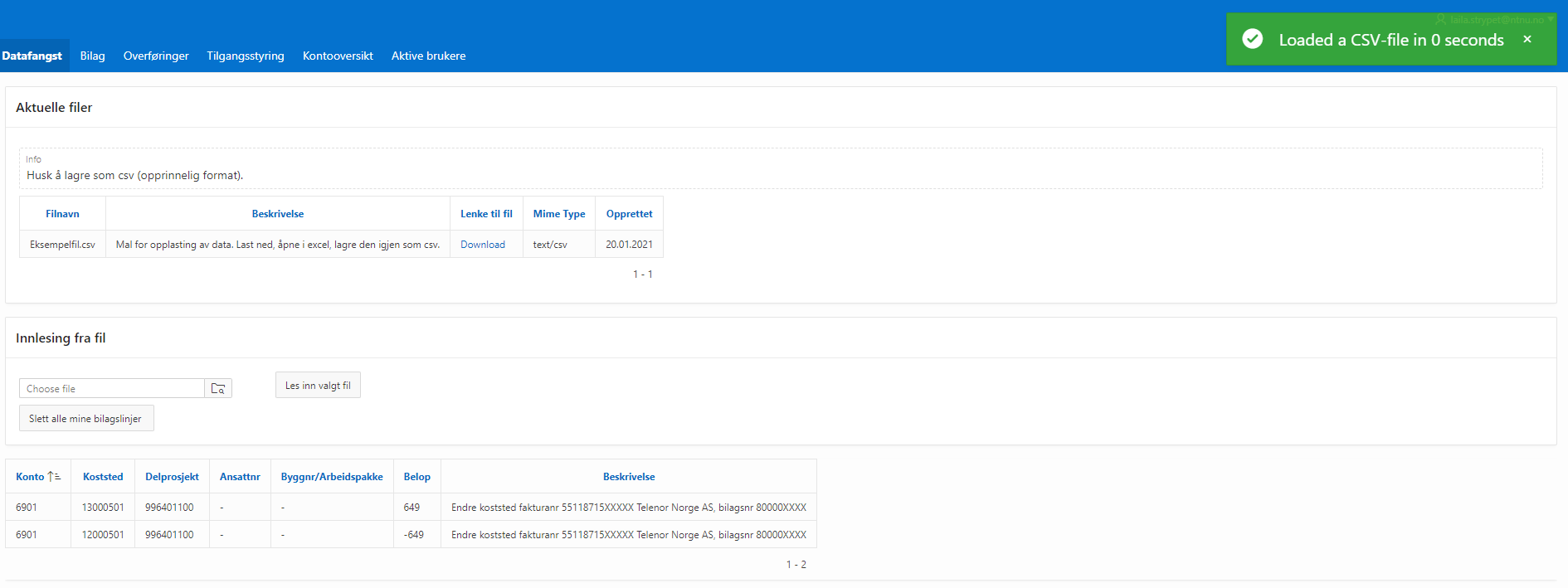 Alle bilagslinjer kan slettes og lastes på nytt
Opplastning av bilagslinjer fra ekstern kilde
Velg riktig mal ut fra det som skal korrigeres
Trykk lagre og kontroller alt for å validere linjene i bilaget
Send bilaget til attestasjon i Unit4
Når du har fått midlertidig bilagsnummer kan du se en rapport for bilaget som er lastet under import «Vis»
Lasting av bilag
Under fanen «Overføringer» finner du status på bilaget du har sent
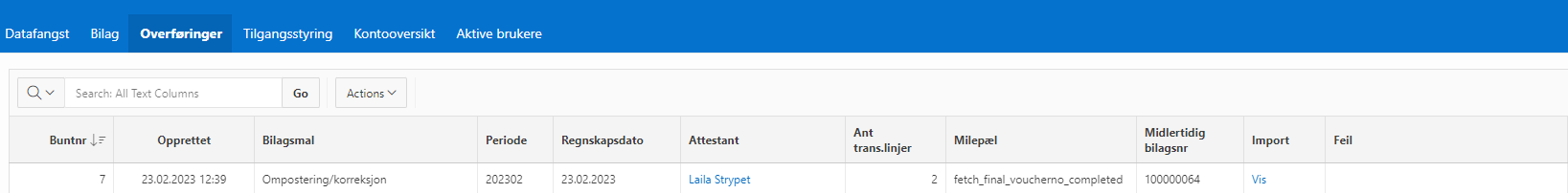 Når bilaget er lastet vil du få midlertidig bilagsnummer
Lasting av bilag – vis rapport
Unit4
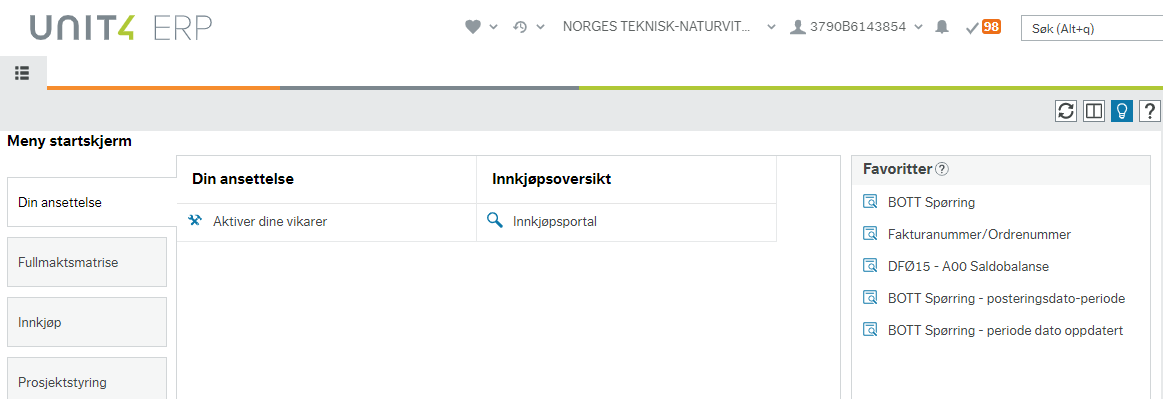 Nye oppgaver vil komme frem øverst til høyre i verktøylinjen
Legge ved vedlegg til bilaget
Legge til vedlegg
Trykk på legg til dokument
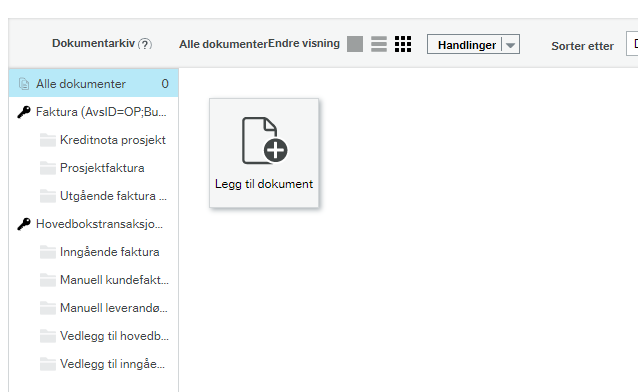 Velg: 
Vedlegg til hovedboksbilag på flyt
Trykk lagre
Dersom bilaget skal slettes trykk Avvise til regnskap
Attester bilaget
[Speaker Notes: Når bilaget er attestert, sendes det til godkjenning til kostnadsgodkjenner, BDM, på kostnadsstedet på hver bilagslinje.
Merk at kostnadsgodkjenner får bare «sin» linje opp i sitt skjermbilde når bilaget skal godkjennes]
Søke opp bilaget
Status arbeidsflyt – hovedbokstransaksjoner. Søke opp bilaget for å se hvor den ligger
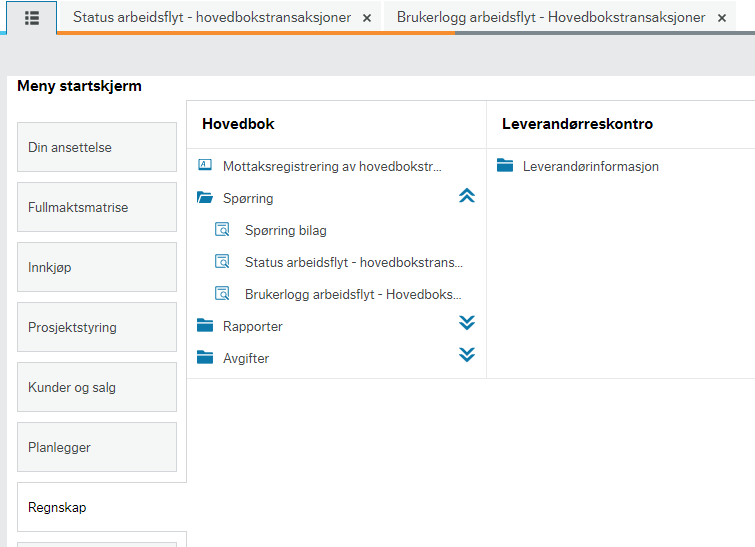 Brukerlogg arbeidsflyt – fint å bruke til å følge opp bilag på flyt i perioden som skal lukkes.
Søke opp bilaget
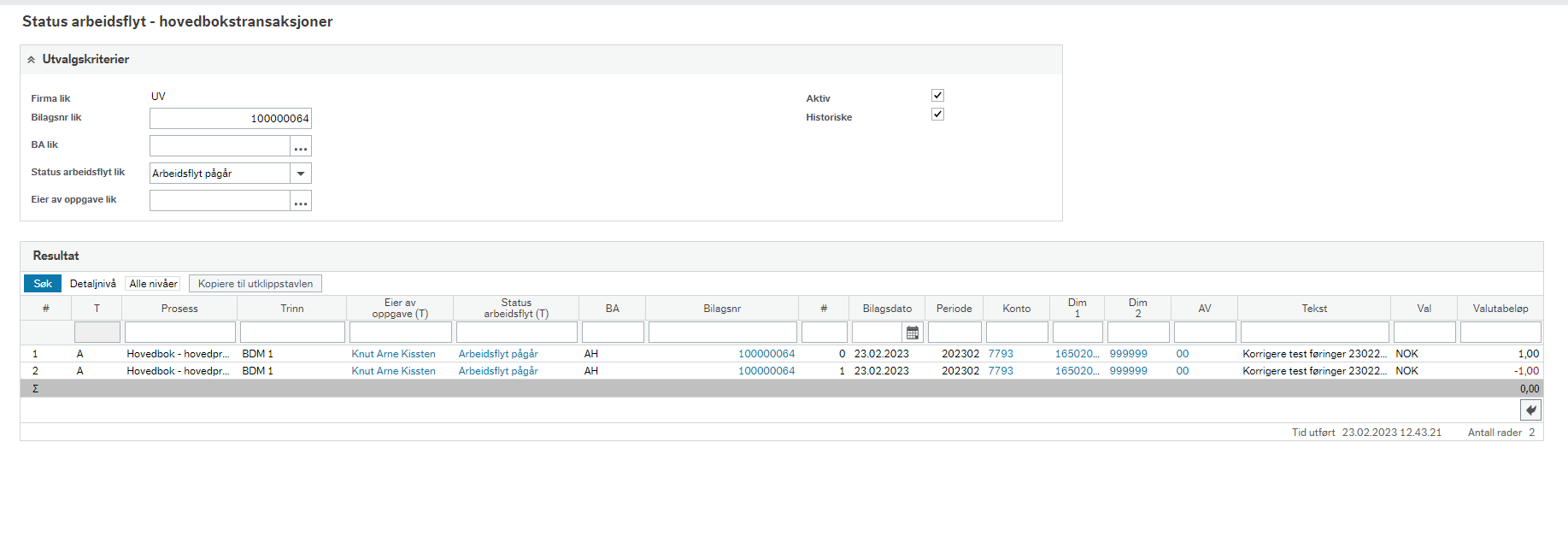 Bruk av mal for manuelle avsetninger
[Speaker Notes: Malen brukes av periodeavslutter ved enhet. Avsetningsbilaget skal føres etter at perioden er stengt for fakturaer og omposteringer og derfor på sentral godkjenningsflyt. 
Når bilaget skal attesteres i UNIT4 må derfor aktuell dokumentasjon legges ved sammen en bekreftelse fra kostnadsgodkjenner.  Avsetningen inneværende periode skal alltid reverseres påfølgende periode av attestant som oppretter avsetningsbilaget. Både avsetningen og reverseringsbilaget må være attestert for at det skal bli bokført i regnskapet]
Endre periode
Reverser
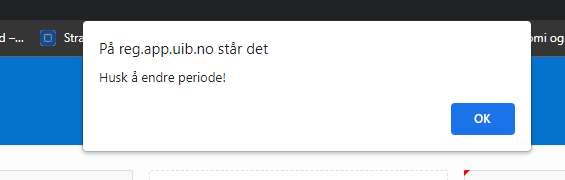 [Speaker Notes: Etter at bilaget er lastet i avsetningsperioden, skal bilaget reverseres.
Det er enheten selv som gjør dette, og det er derfor tilgjengelig en «reverserknapp» i malen.
Når du tykker på Reverser,, og du får opp en melding om at du må huske å endre periode. Trykk ok på knappen og endre periode og bilagslinjene vil da endre fortegn. Send bilaget videre for attestering i Unit4.]
Frister i forbindelse med periodelukking
Cut off er 3.virkedag kl 22:00
Inngående faktura og omposteringsbilag på flyt som har dato i perioden det lukkes må være anvist før kl 22:00 denne dagen
Det som blir anvist etter den tid kommer på påfølgende periode.
Frist for manuelle avsetninger er 5.virkedag kl 12:00
Periodeavslutter ved enhet har frist til å attestere avsetningsbilagene (inkl reverseringsbilaget) med tilhørende dokumentasjon innen kl 12:00 denne dagen for at det skal være med på perioden som lukkes.
Agenda
Demo: Omposteringsløsningen
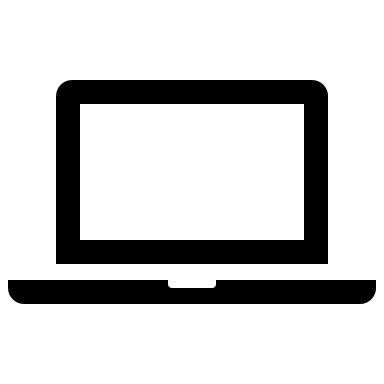 http://reg.app.uib.no/ompostering
Omposteringsløsningen finner du her
Agenda
Spørsmål og svar
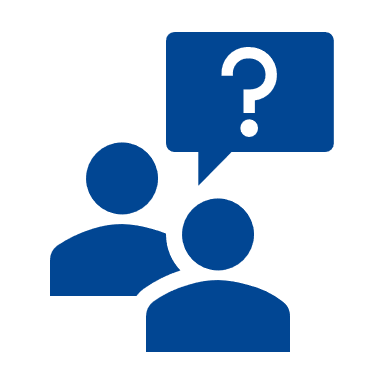 Gå til menti.com

Kode: 7826 3542
Hvor kan du finne mer informasjon
BOTT-samarbeidet.no – Alt tilgjengelig materiale utarbeidet av BOTT. Inkluderer prosesskart, rutinebeskrivelse, rollebeskrivelser, lenker til e-læringskurs og brukerskjemaer 

NTNU Intranettside for innføringsprosjekt – Siste nytt, generell informasjon om prosjektet, informasjonspakker osv

NTNU Intranettside for opplæring – Info om opplæringsstruktur, aktuell opplæring per rolle og info om registrering for e-læringskurs


Spørsmål om opplæring sendes til: opplaering-bott-ol@ntnu.no
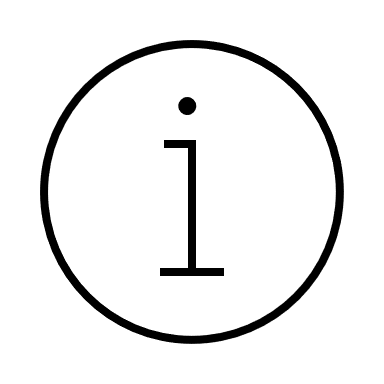 Takk for møtet